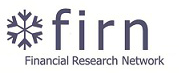 Interview skills workshop
Workshop hosted by FIRN Women and UTS
21st March 2017, 3pm – 6.30pm
UTS Business School 
Dr Chau Chak Wing Building, 
Level 8, 14 Ultimo Rd, Ultimo, Sydney
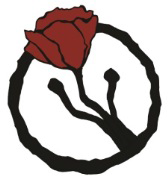 FIRN Women
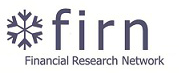 FIRN (Financial Research Network) is a formal network of Australia's major universities and data collection/research institute - SIRCA.  FIRN member institutions come together as Australia's largest network of finance researchers in an atmosphere of collaborating and learning.  FIRN members work together for the purpose of building stronger networks of collaboration and strengthen and building upon Australia's finance research successes. The Network is funded by contributions from member institutions and offers a program events and activities that supports and promotes higher education development and research development in Australia. 

FIRN acknowledges the under representation of female academics in finance and has committed significant resources to support its members in addressing this issue.  The FIRN Women initiative is a gender equity initiative aimed at providing networking support, professional skills development and a collective voice for women working in finance academia.
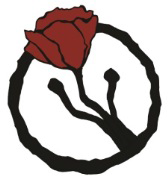 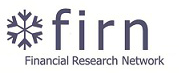 Program
3.00pm 	Registration and Welcome
3.15pm 	Interview skills: Kathy Walsh 
4.30pm 	Panel Session: What we are looking for?  
		Advice from a panel of recruiters
Prof Gary Tian, Macquarie University
Assoc Prof Eliza Wu, Sydney University
Prof Dave Michayluk, UTS
Moderator: Assoc Professor Kathy Walsh, ANU 
5.30pm 	Networking drinks (level 2)
6.30pm	Close
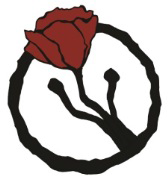 Interview Skills – Kathy Walsh
Preliminary work
Preparation
Face to face interviews
Phone interviews
Dealing with nerves
Common questions
Answering questions
Closing the interview
Mock interview
Preliminary work
Research the institution

Academic CV

Cover letter

Communication

Understand the job, the faculty and the institution
Prepare, plan and rehearse
Practice!
Rehearse your answers out loud before the interview to test how well prepared you are

Identify any gaps in your delivery and answering techniques

Rehearse with a real person. Your rehearsal partner can provide you with feedback and constructive criticism which is vital to improving your chances for success

Rehearsing will help you build your confidence and delivery technique

Rehearse multiple times until you feel your answers are flowing
Face to face interviews
Body language
Maintain good eye contact
Wait until you are offered a chair before sitting
Smile and have open body language
Don’t slouch but don’t be too erect
Look interested
Be engaged
Breathe deeply
Accept an offer for a glass of water
Smile!
Face to face interviews
Communication skills
Get the names of the panel members ahead of time and research them especially how to pronounce their names.
Shake the hand of each panel member as you are introduced to them
Ask the interviewer questions when the opportunity arises.  It is important to be a good listener as well as a good talker. 
Make sure you convey your good points factually and sincerely. Keep in mind that you alone can sell yourself to an interviewer. Make them realise why they need you in their organisation.
Phone interviews
Why phone Interviews?
Trouble getting the panel in one room
Distance of panel members or candidate
Looking to either rule you out or progress to a visit
If possible skype instead!

Approach:

Take it as seriously as a face to face interview
Focus and cut out all distractions
Prepare, plan and rehearse
Listen and don’t dominate the conversation
Slow down – be thoughtful and concise
Send a thank you email to reiterate any important points
Dealing with nerves
Being nervous is normal and most experienced interviewers understand this 
However, excessive nervousness can work against you – especially if you continually apologise for it as it makes other applicants, who are more relaxed and confident, seem more attractive
Dealing with nerves
Be prepared, plan and rehearse
Arrive early and practice some relaxation techniques
Think of the interview as a conversation, think positively and be confident.  They are (mostly) not out to trip you up!
Focus on your strengths and your purpose
Breathe and take your time
Talkative when nervous? Try not to go off on tangents.
Listen carefully to the interviewer's question- concentrating on them can help calm your nerves
Have questions prepared and ask the interviewers when the opportunity arises
Accept the fact that mistakes will happen
Remember that there are other jobs out there
Common interview questions
General
Tell me about yourself and why you want the role?
Why are you looking to leave XXX?
How would your co-workers describe you?
What do you know about this role?
What do you know about this institution?
Why do you want to come here?
Common interview questions
Research
Tell me about your broad research area and why you find it important/interesting?  Who else finds it interesting?
Tell me about a research project you worked on where the project direction changed part way through. What did you do?
Have you ever been in a situation where you didn’t agree with the direction of the research.  What did you do?
How important are deadlines in your research?  Have you worked with co-authors who didn’t stick to deadlines.
How would you measure the impact of your research?
Tell me about your supervision experience
Common interview questions
Teaching
Tell me about your teaching philosophy
Say you are teaching introductory finance – how do you make it interesting for your students?
Describe a course or topic that you would be keen to develop and teach
What is the best way to manage assessments for large classes?
What is the best thing about teaching? And the worst?
What experience do you have with flipped classrooms?
Give me an example of some curriculum development you have undertaken
Common interview questions
Service
What service roles have you undertaken?
Tell me about your approach to referee requests?
What does collegiality mean to you?
Explain a situation where you served as a leader. Explain in detail your role and how individuals responded to your leadership.
Tell me about someone you have mentored or coached.  Was the outcome successful?
How do you resolve conflict? What specific strategies have you used that have been successful?
Answering questions
CAR format allows you to develop a general structure for your response, using bullets to identify each key aspect of your story, without scripting it word-for-word.
Eg. Describe a time when you were required to lead and motivate people you worked with.
C (Context)
A (Approach)
R (Results)
Answering questions – common mistakes
Being unprepared
Being overly familiar 
Not listening carefully to questions
Saying we instead of I (women especially!)
Making general statements without substance
Slouching or mumbling
Making derogatory remarks about previous employers or colleagues
Leaving your mobile phone on
Closing the interview
Have a list of questions to ask the panel
Ask (if you haven't been told) what the process will be after the interview has been completed, or when they would be prepared to make a decision.
Leave the interviewer with a good impression — smile and a firm handshake
Mock interview
Take 5 – 10 minutes to think through possible answers to some of the questions.  
I will randomly select 2 – 3 students to go through a short mock interview
[Speaker Notes: Additional questions
What is innovative about your research?
How is your work distinct from your supervisor’s/principal investigator’s? How intellectually independent are you? 
What influences have you been exposed to?  Do you think you have enough breadth of experience?
Who has influenced you the most?
What has been your role so far in developing research ideas and carrying them forward?
What do you consider to be your best paper/work and why?  What did it change about the way people approach the field?
What are your most important publications and how would you measure the impact of this research?
How will this job help you achieve your long term career plans?
What are the big issues in your research area?
Who are the key researchers in your area? How does your work compare with theirs?
Who are your main competitors?  What are they doing? How will you compete with them?
The university is keen to serve the wider community and economy. Does your planned research have any potential in these areas?
Describe in layman’s terms why your research project is interesting in two minutes.
What experience do you have of attracting funding?
Why do you think you are the right person for this position?
What will you bring to the institution?
We are keen to develop collaborations between departments. What opportunities for multi-disciplinary work does your research offer?
How would you fit with the existing activities in the department?  Who do would you expect to collaborate with in the institution?  Why do you want to collaborate with them?
What committee work have you done and what challenges has it presented?
In what ways, other than research and teaching could you contribute to this department?]
Final comments
It is a small industry – be true to your word
When and what should you tell your current employer?

Resources:
UNSW
Sydney Uni
UTS
Macquarie
Panel session
What are we looking for?  Advice from recruiters
Assoc Professor Eliza Wu Sydney University
Professor Gary Tian, Macquarie
Professor David Michayluk, UTS
[Speaker Notes: Can you give an overview of your recruitment objectives, process and timing?
What are the main qualities you are looking for?
What are your expectations for research, teaching and service?
How do you assess whether the candidate is a good fit?
Can you describe any common mistakes? Are they deal breakers?
DO you treat women differently to men when you interview?
Do you have any strategies to counter unconscious biases?
How would suggest a women presents her gap in research output due to maternity leave?
Questions from the floor.]
Thank you
Please join us for networking drinks.